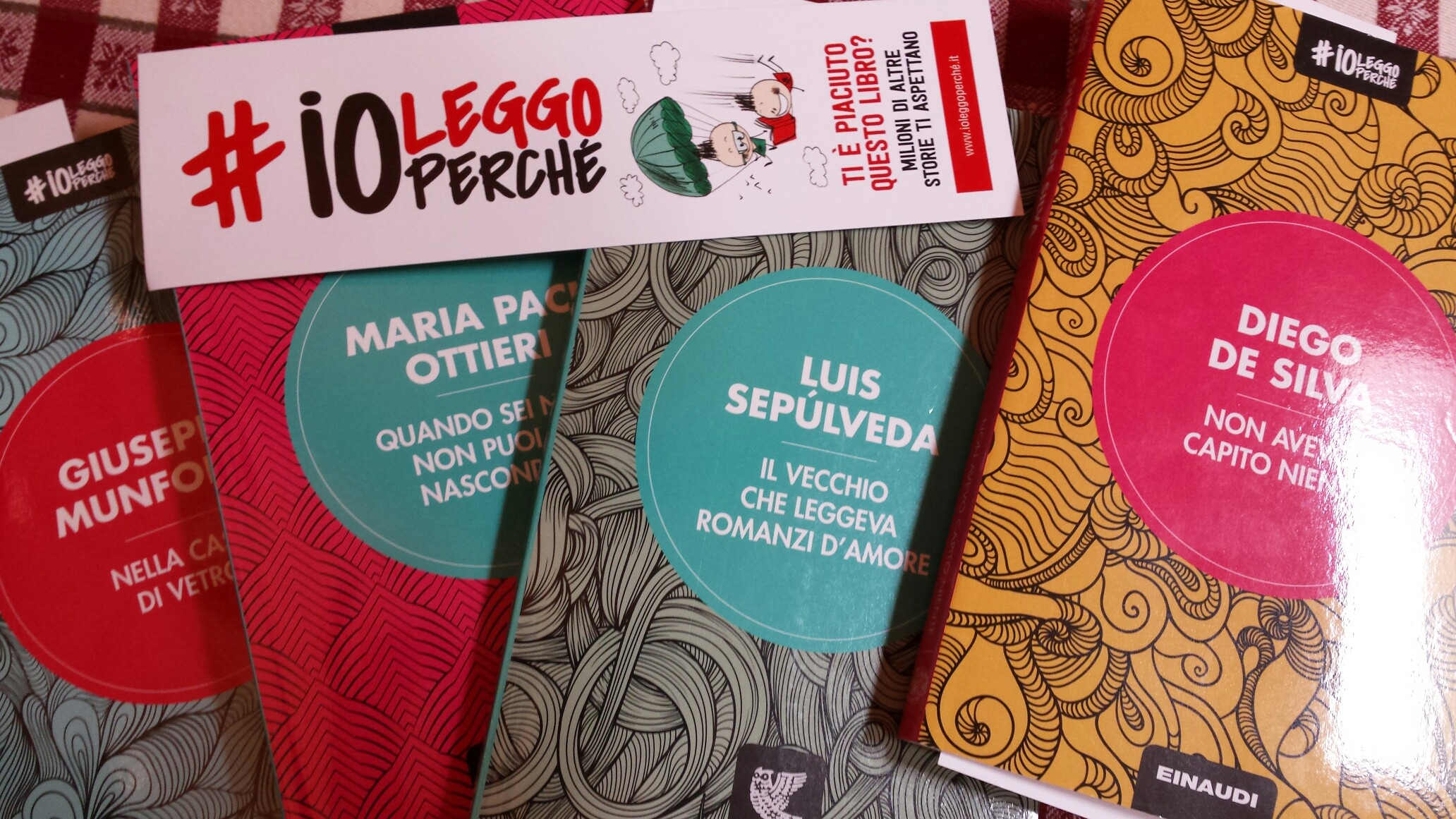 KIT DEI LIBRI DATI IN OMAGGIO AI MESSAGGERI.
PRONTI … SI PARTE!
#ioleggoperche’
Allietati da musiche e cantastorie
… e dall’organizzatrice
Il nostro slogan
Leggo perché sono messaggero … e non solo!
Il Totem delle citazioni
Prossima stazione: 22 Maggio alle Ciminiere.